SponsorLogo
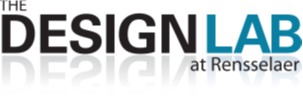 Project Name
Identifier (e.g. Final Presentation): 11/15/2016
Team member names (Major / Graduation Date)
Sponsor name

Sponsor Mentors:
Project engineer name – 
Chief engineer name –
Creating a Meaningful Project Status Update
Goal:
Hit as many items as appropriate from the Making Strong PowerPoint Presentations page on the Capstone Support Wiki
8/6/2018
Project Name (change on Slide Masters)
2
This File Is:
An example of the typical content for a status report
It is NOT an exact ‘recipe’ for all teams / projects!
Start with this, then modify as needed!
A PowerPoint “template”. The footers are properly defined. Do not edit them!
Questions – see your Project Engineer EARLY!
8/6/2018
Project Name (change on Slide Masters)
3
Goal for Project Status Updates
To Effectively and Rapidly Communicate the Overall Progress, against the schedule of your Project, to your Project’s: 
Sponsor
Chief Engineer
Project Engineer
8/6/2018
Project Name (change on Slide Masters)
4
The Steps
Read all these slides first!
Copy this template to a new file name
Save with your sponsor name/meeting date – in your working copy of the repository
Replace the instructions with your content
Review the instructions at: https://designlab.eng.rpi.edu/edn/projects/capstone-support-dev/wiki/Creating_Strong_PowerPoint_Presentations  (may change)
Review and Edit your content!
Share your slides with your Project Engineer for review, well in advance (2-3 days) of your scheduled conference call / meeting
Modify your content based on that feedback
Email to Sponsor!
8/6/2018
Project Name (change on Slide Masters)
5
Typical Conference Call Agenda
Update from Sponsor
Needed at first meeting - let sponsor speak first!
May be needed during the semester. Can be moved elsewhere in the agenda as appropriate
Project Status 
A summary of results to date – based on your Statement of Work/Schedule
Updates per Subsystem / Major Work Areas
Demonstrations 
if applicable / appropriate / available
live if possible, have pre-recorded video just in case!
Answers / Decisions Needed from Sponsor
Next steps 
Summary of work to be accomplished between now and the next call
Schedule the next call
8/6/2018
Project Name (change on Slide Masters)
6
Project Status
Legend
Green = Good
Yellow = At Risk
Red = In Trouble
Example of a Project “Dashboard” – There are MANY Styles
These should be the milestones listed in your Statement of Work
8/6/2018
Project Name (change on Slide Masters)
7
Deliverable 1 Details
Provide details associated with the work needed to reach this milestone.
May be detailed OR team may need to break this down by subsystems
MUST indicate HOW the team will achieve THIS milestone.
It’s not about the team’s organization, subsystems, etc. but about how the team will achieve the project goals on time.
8/6/2018
Project Name (change on Slide Masters)
8
Deliverable 2 Details
Repeat milestones coming in the next 2-4 weeks
8/6/2018
Project Name (change on Slide Masters)
9
Deliverable 3 Details
The team does NOT need to repeat this pattern for ALL milestones, just the ones in the next 2-4 weeks
8/6/2018
Project Name (change on Slide Masters)
10
Answers / Decisions Needed
This is MUCH more actionable and urgent than a slide titled just ‘Questions’. This slide alerts everyone that project progress is at risk until / unless this information is received.
LIST YOUR ITEMS ON THE SLIDE !!!
Your Project Engineer should review and approve this list (actually the ENTIRE slide set) BEFORE your sponsor sees it!
8/6/2018
Project Name (change on Slide Masters)
11
Current Challenges
These are neither questions nor decisions. These are items the team needs to alert everyone to.
Note the use of a table to make this easier to present and to digest.
Consider adding a column for “severity” then sort by that to keep hot items at the top.
Teams – Identify your ONE key takeaway from this and put that here on the slide. Like this, in a box, at the bottom of the slide.
8/6/2018
Project Name (change on Slide Masters)
12
Don’t Forget!
Follow the guidelines for Creating Strong PowerPoint Presentations found on the Capstone Support wiki
Use it as a checklist of important items

https://designlab.eng.rpi.edu/edn/projects/capstone-support-dev/wiki/Creating_Strong_PowerPoint_Presentations
8/6/2018
Project Name (change on Slide Masters)
13